Can you guess the holiday?
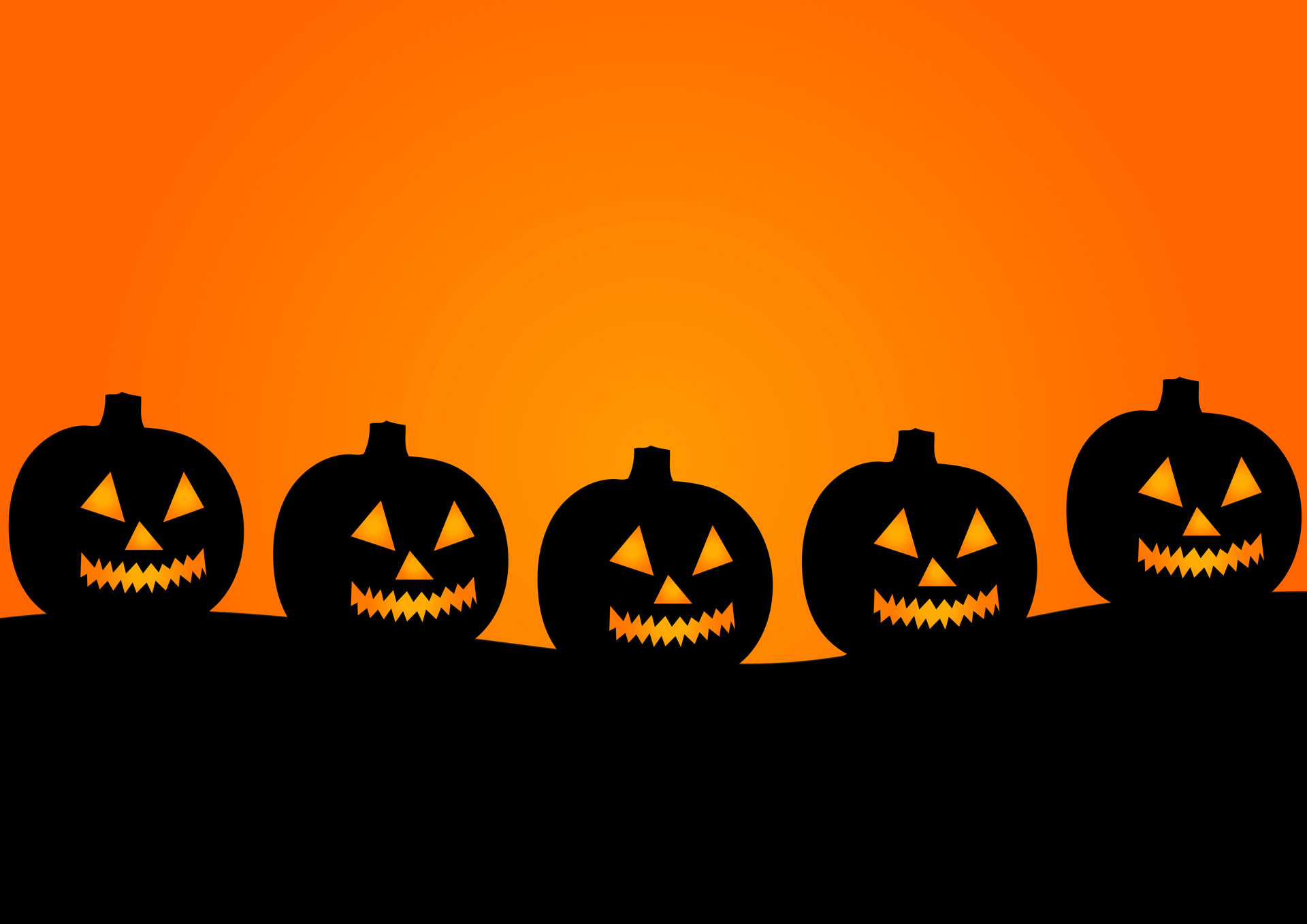 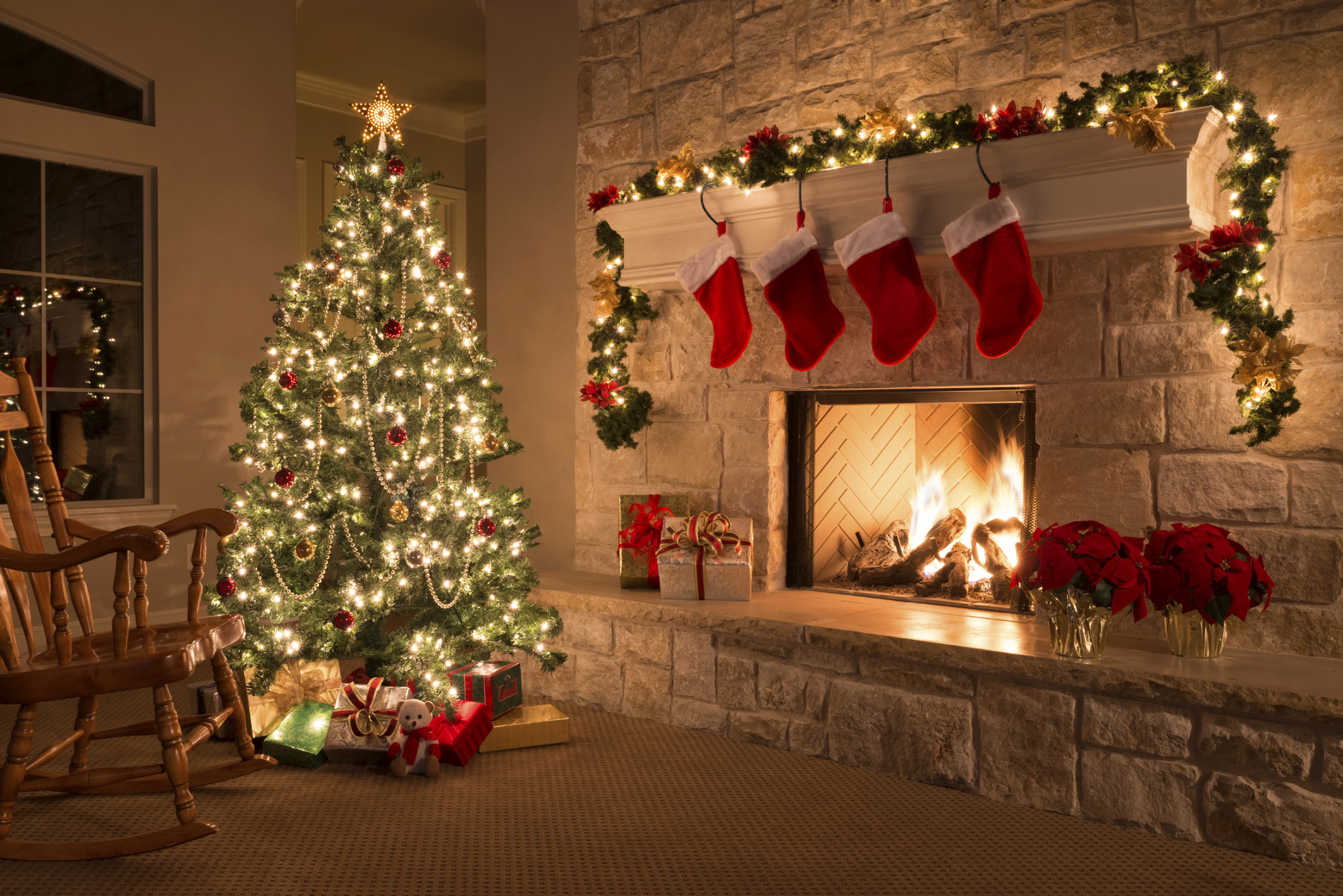 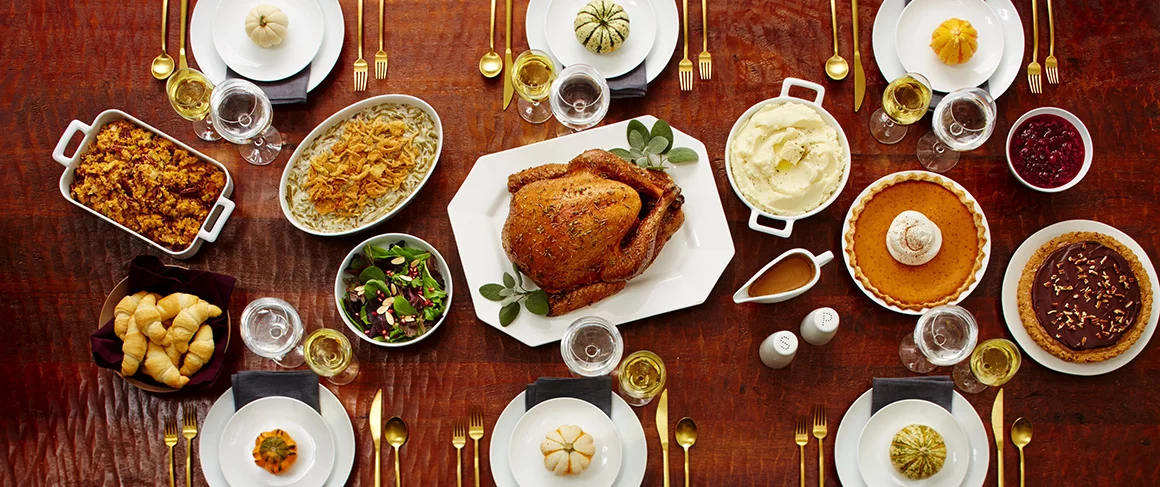 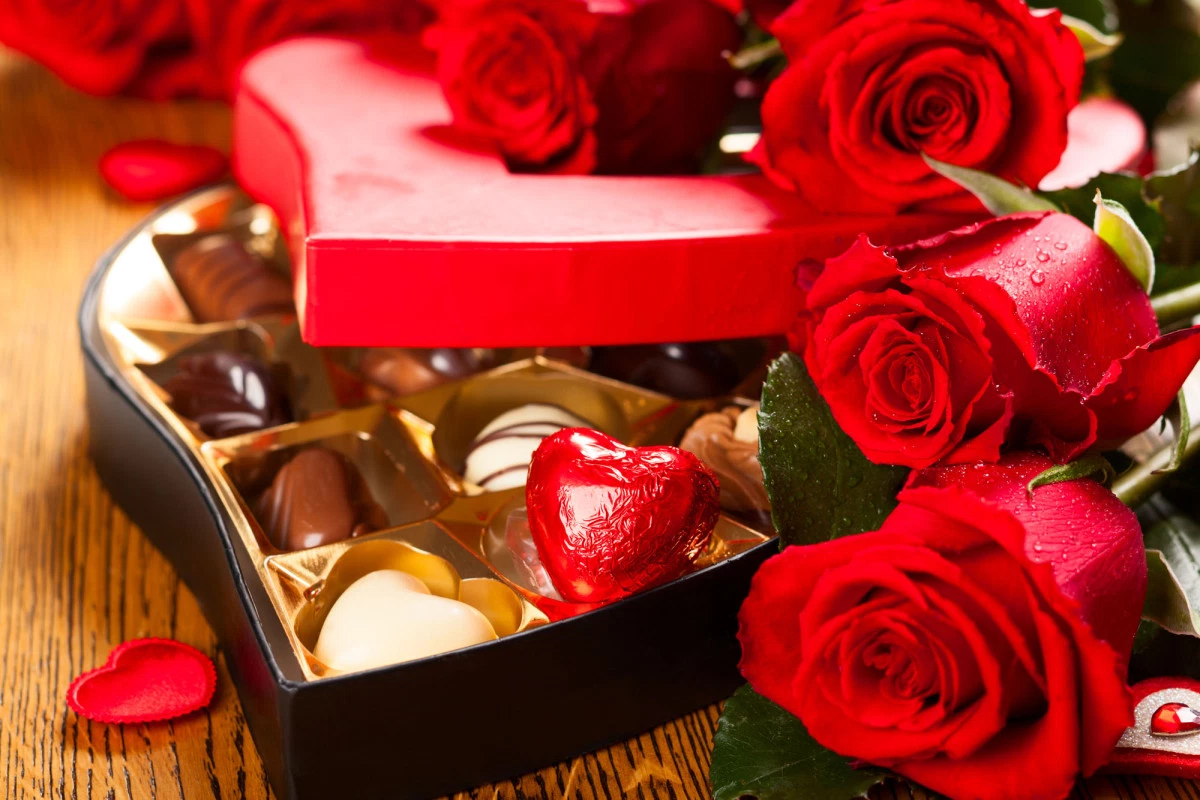 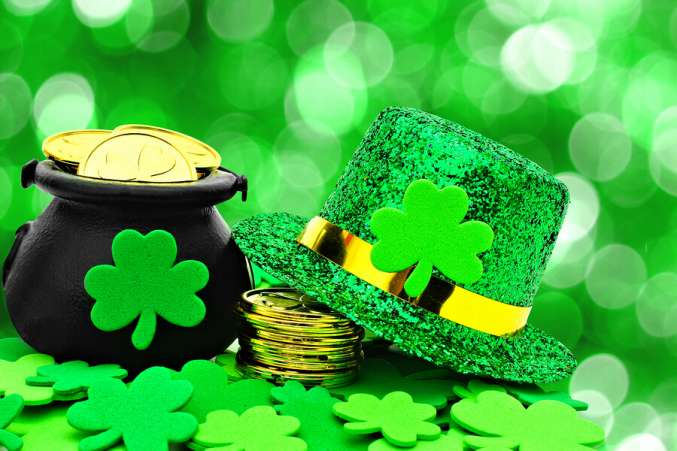 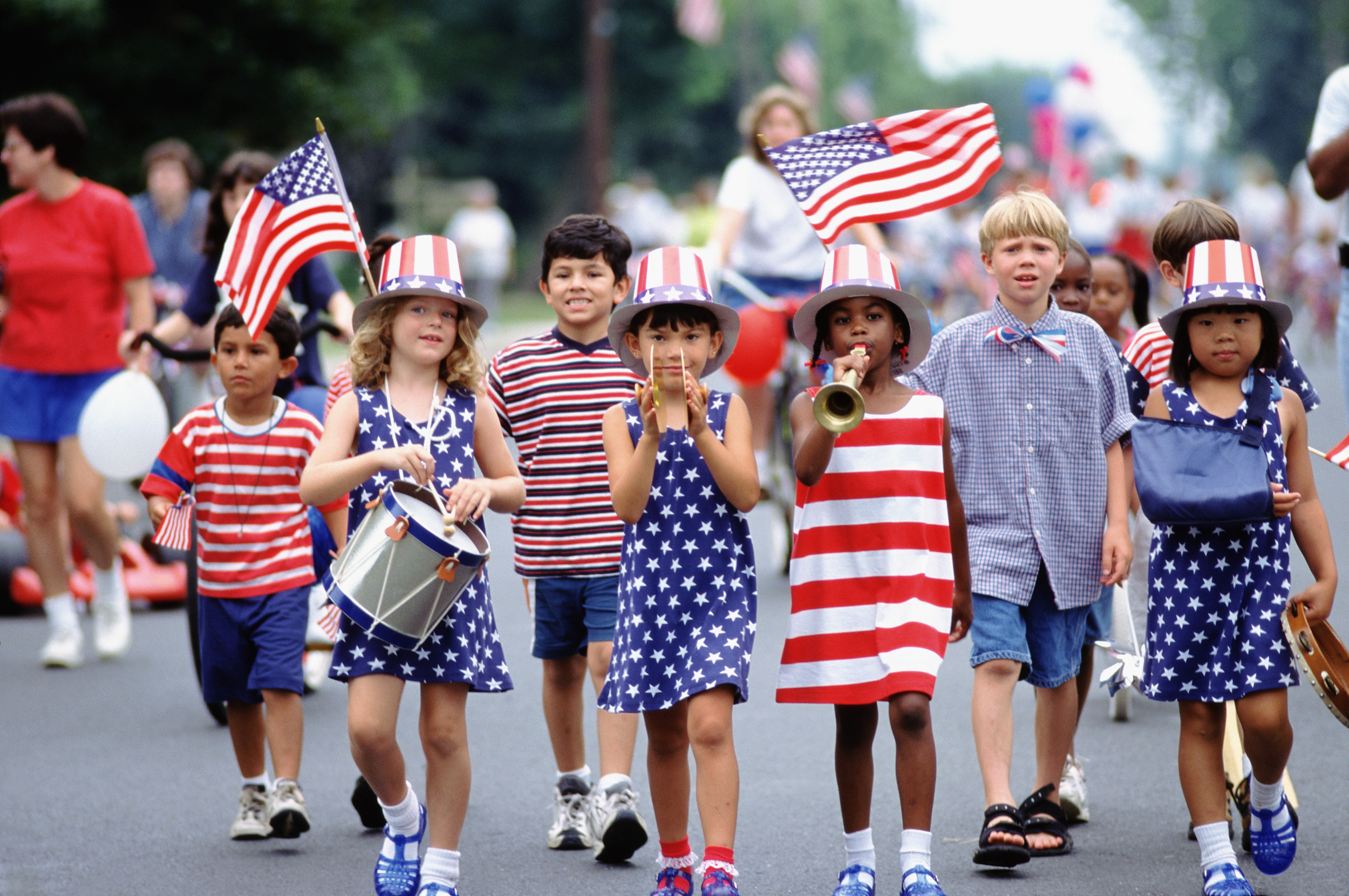 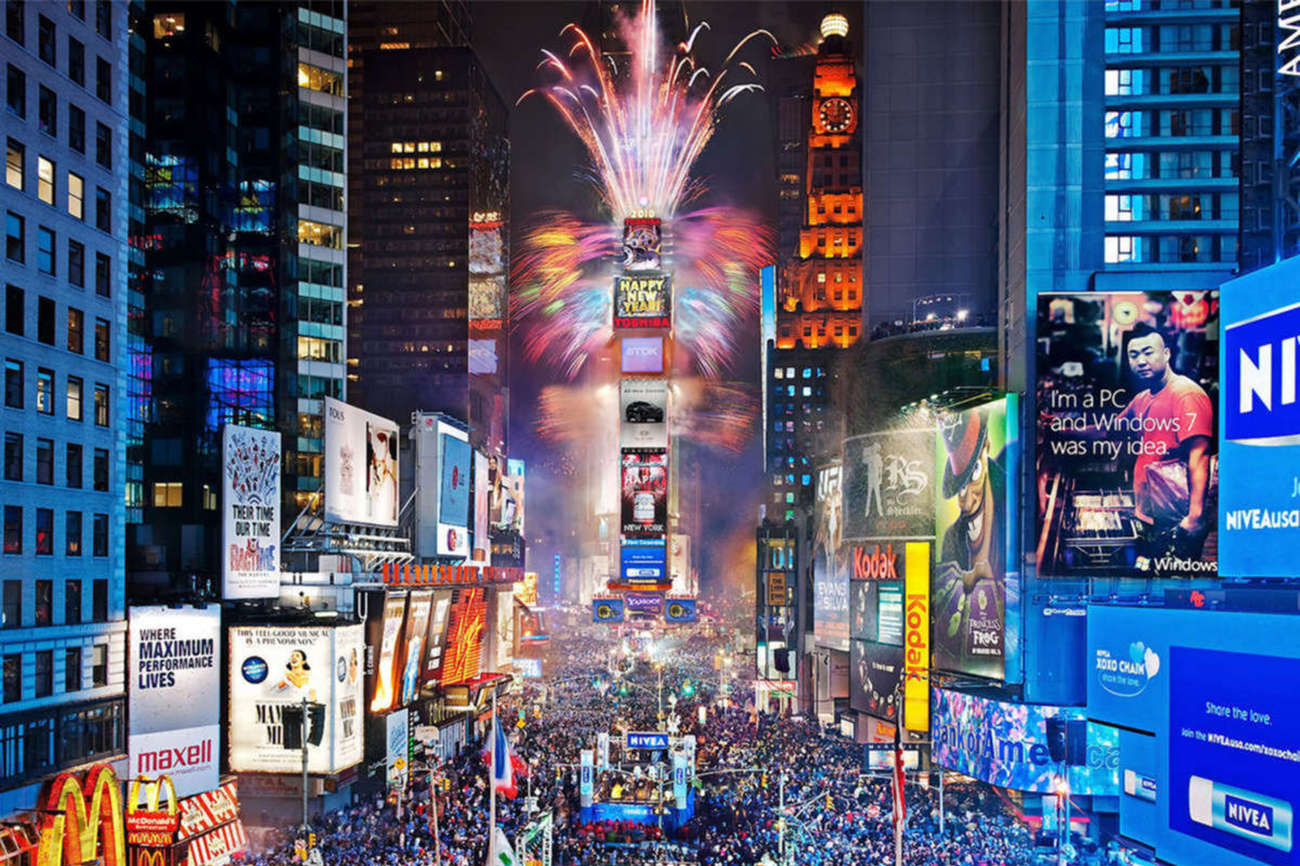 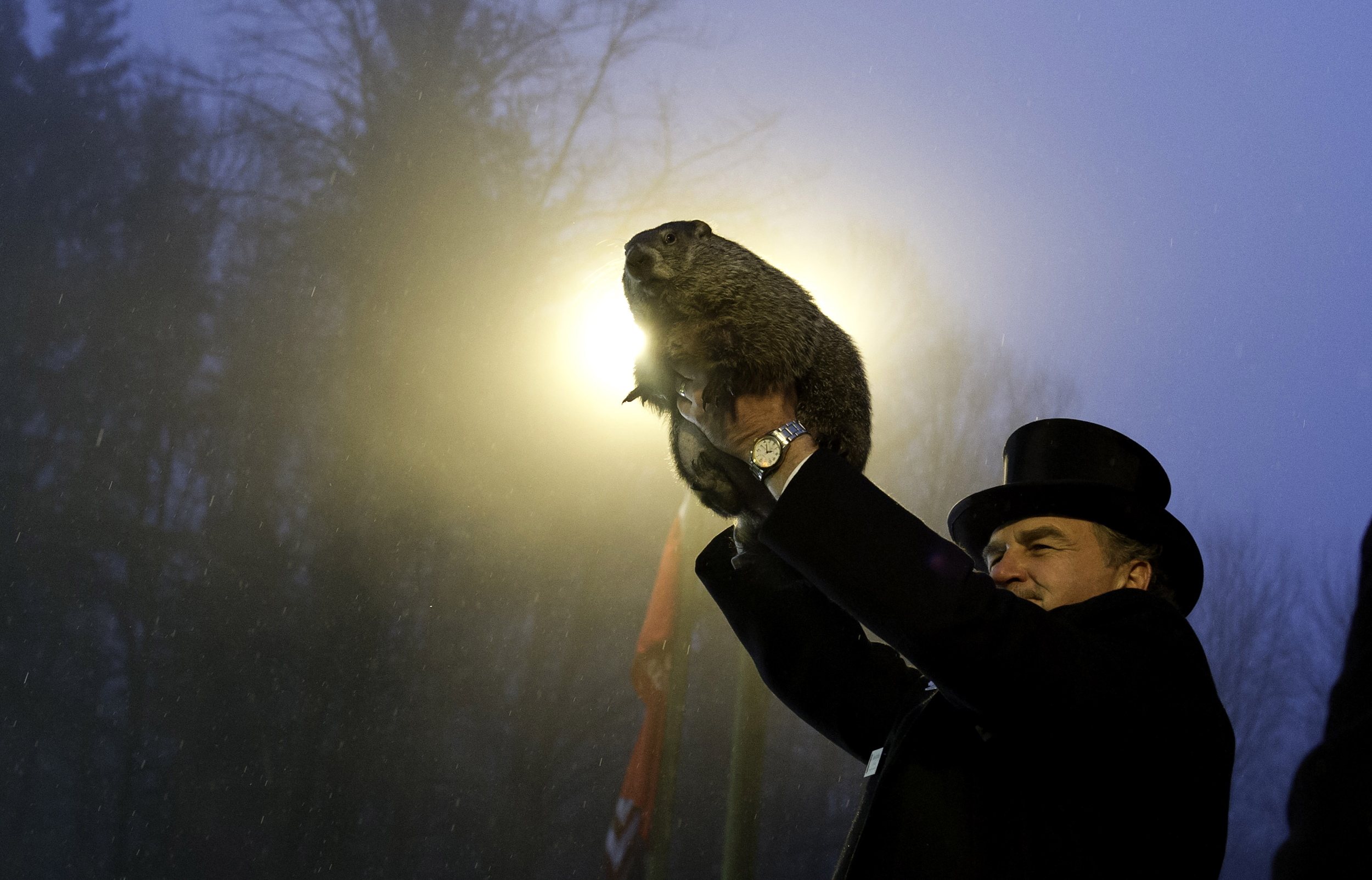 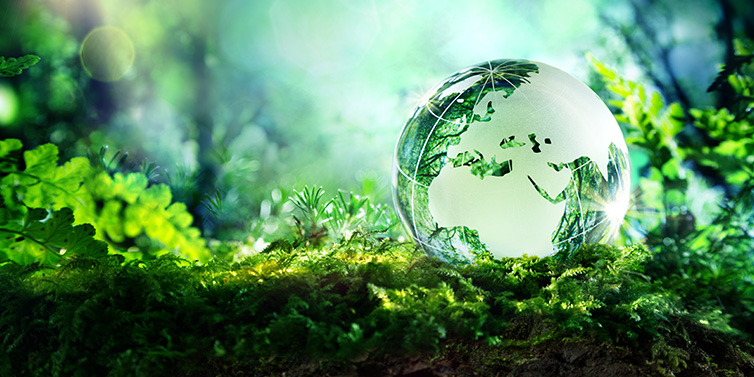 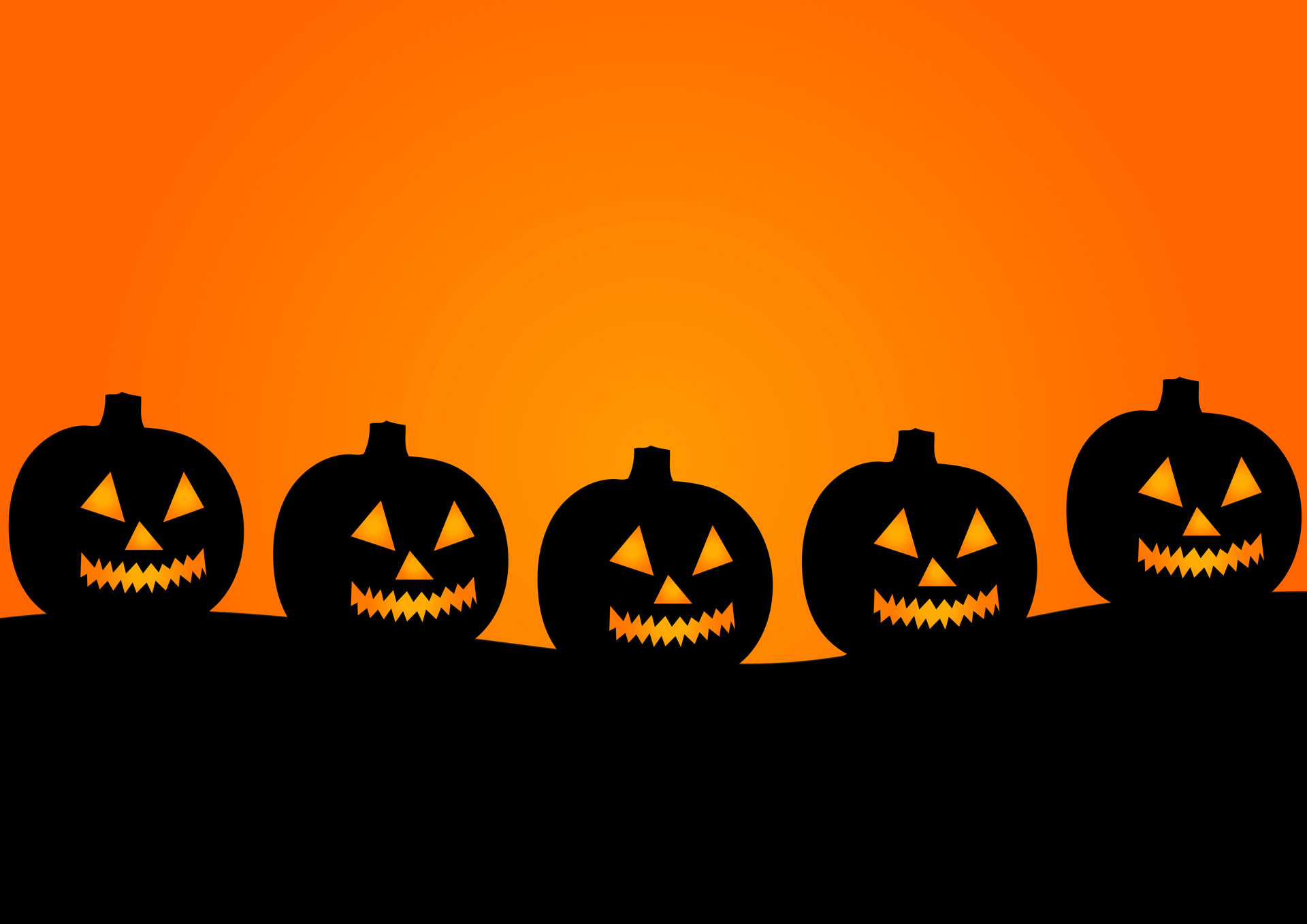 Halloween
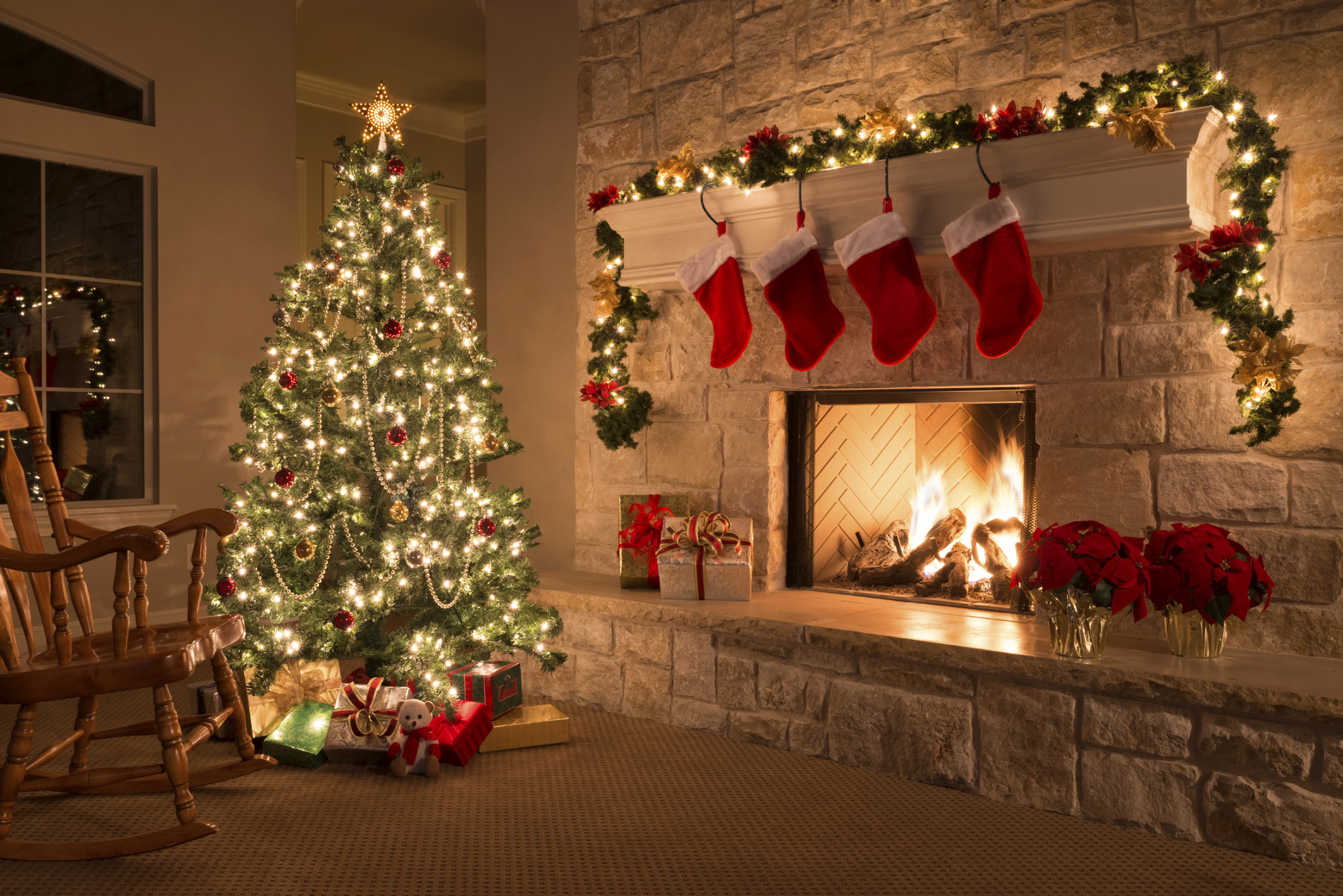 Christmas
Thanksgiving
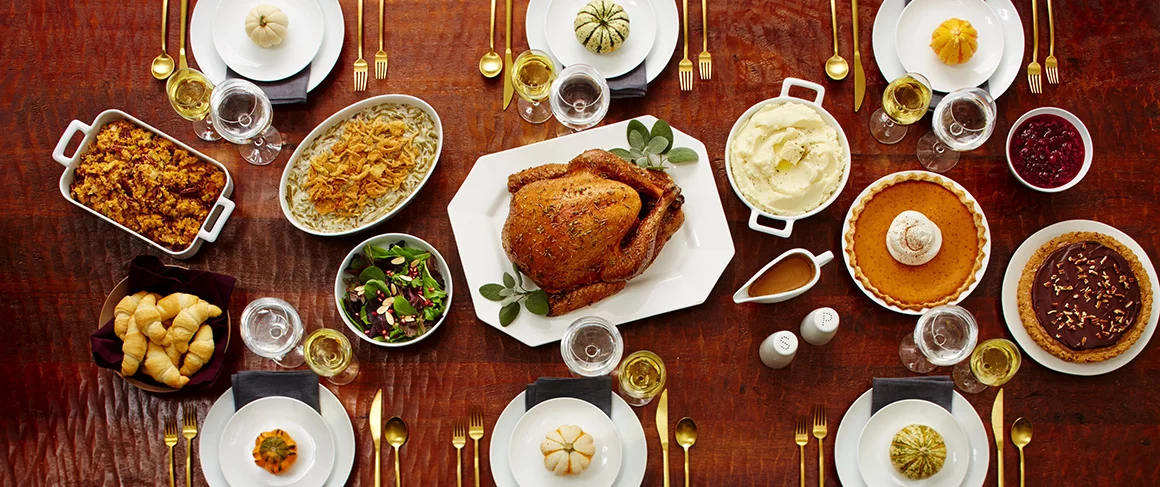 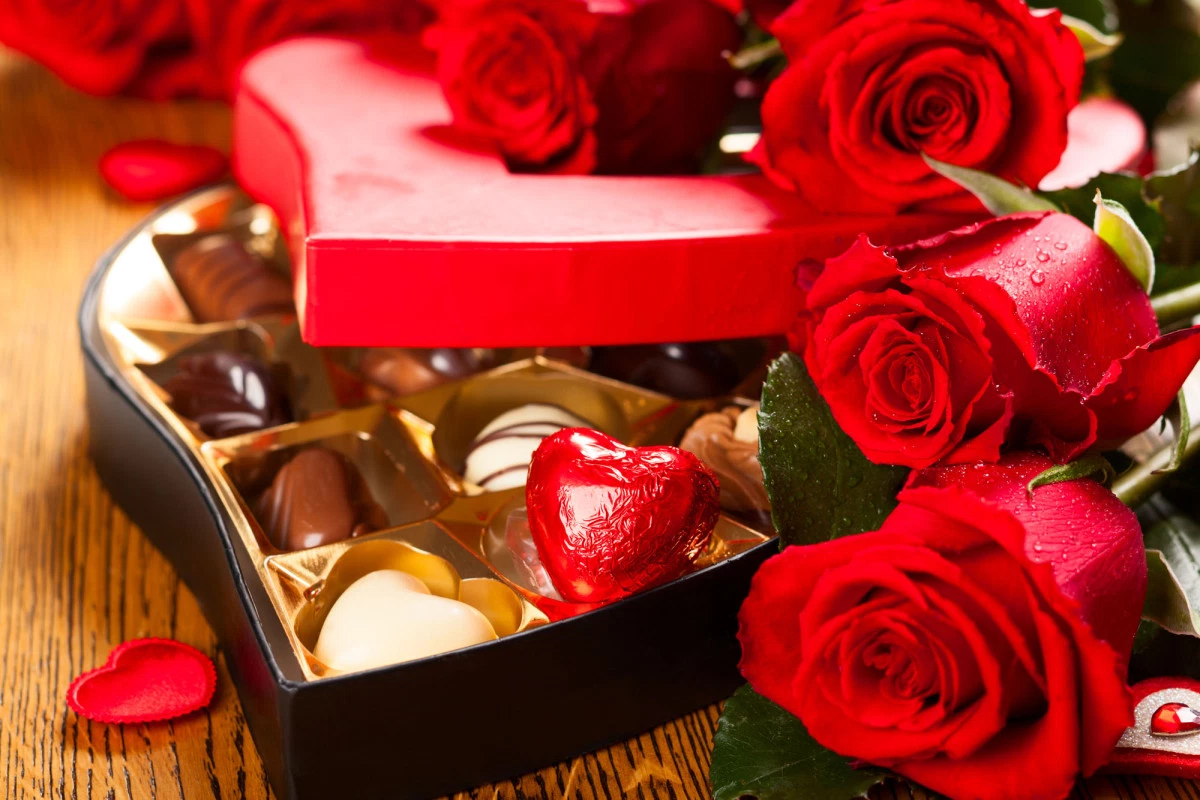 Valentine’s Day
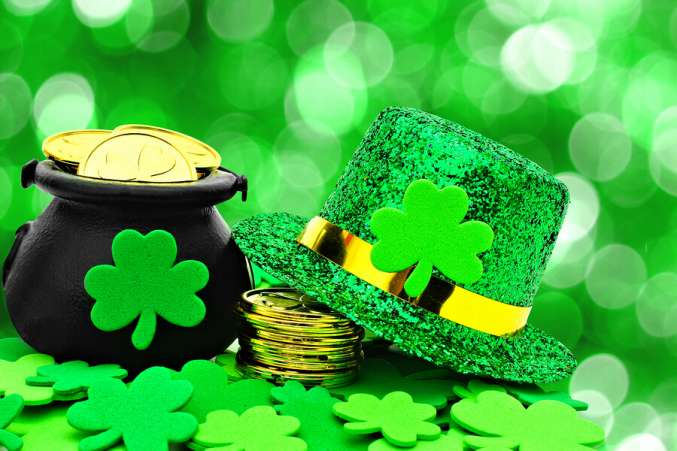 St Patrick’s Day
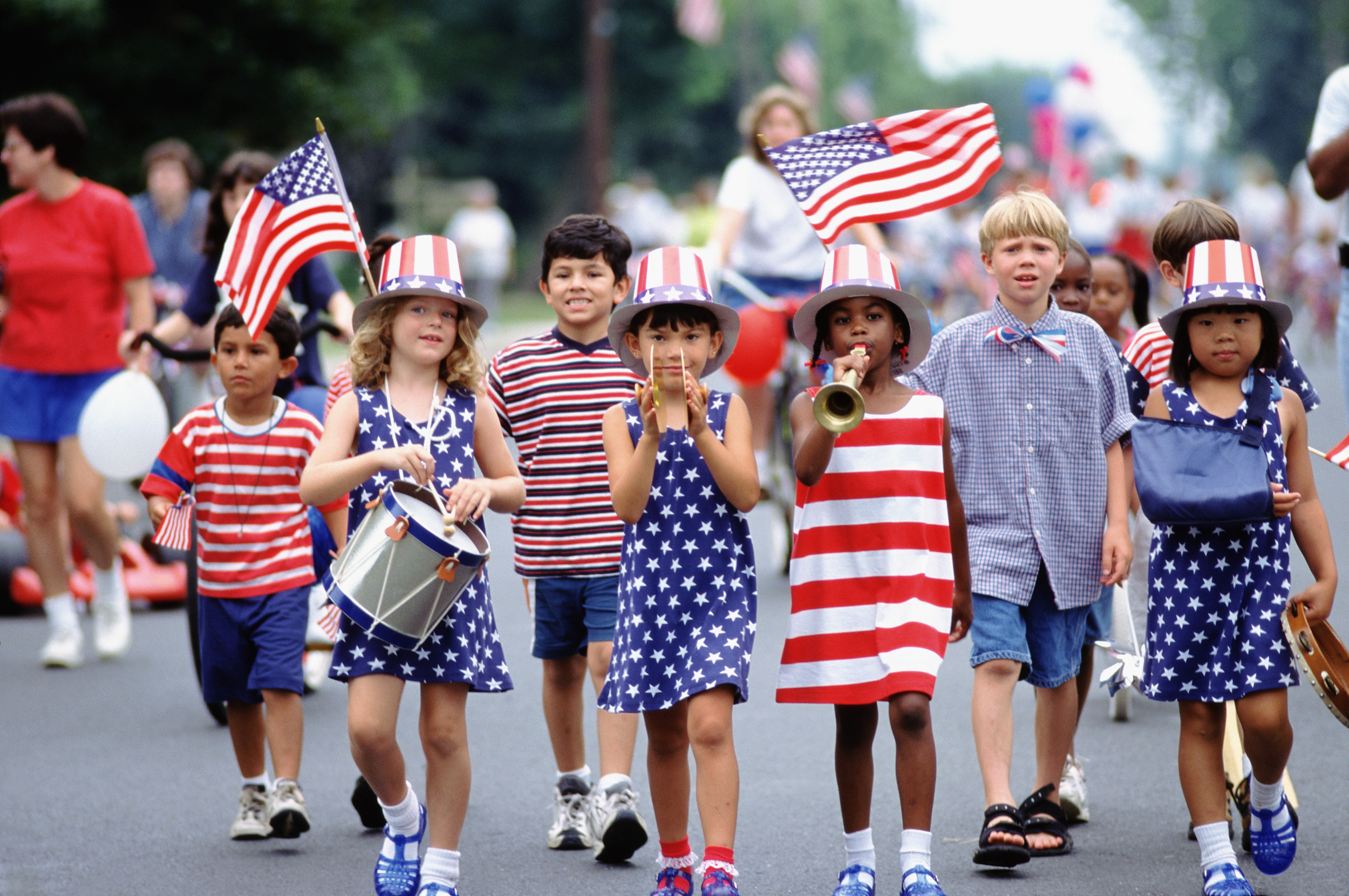 Fourth of July
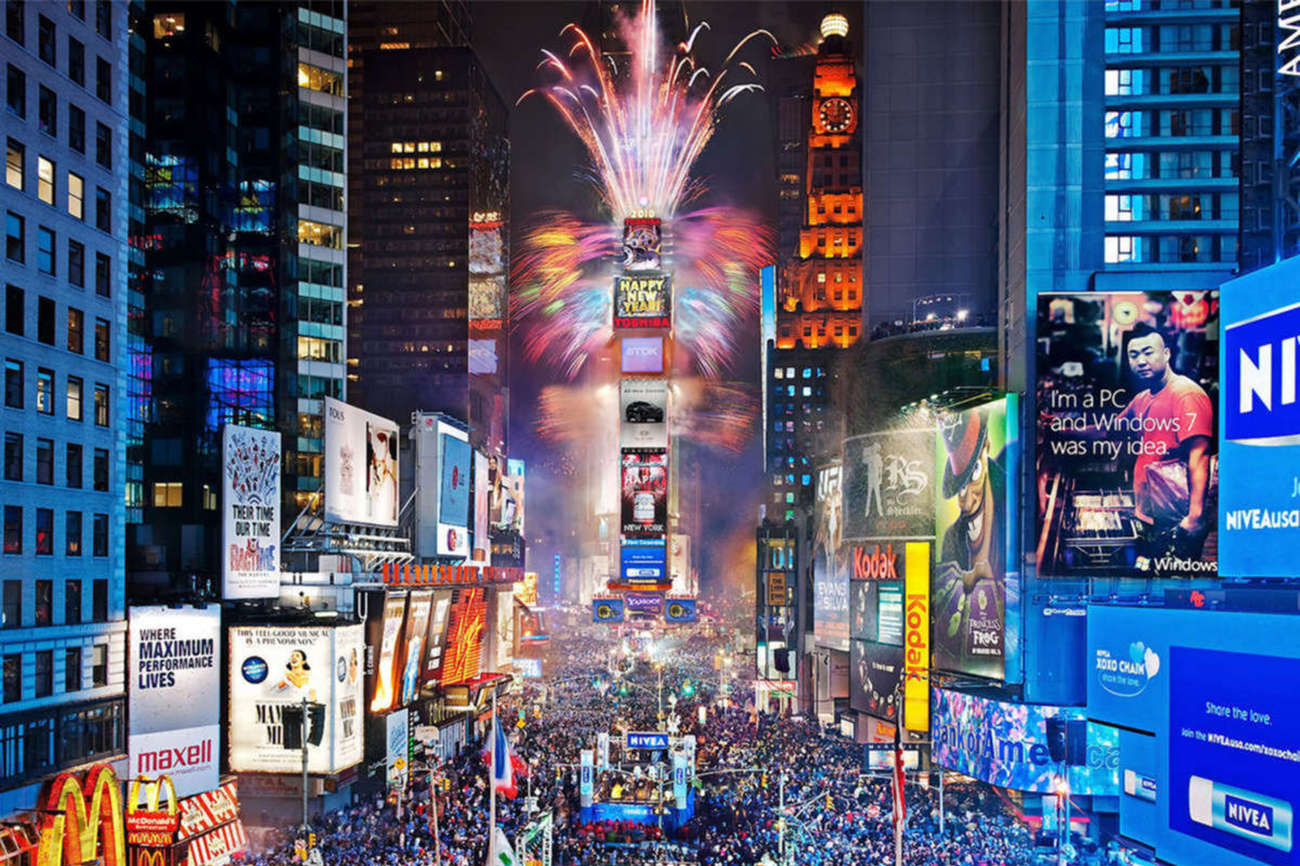 New Year’s Eve
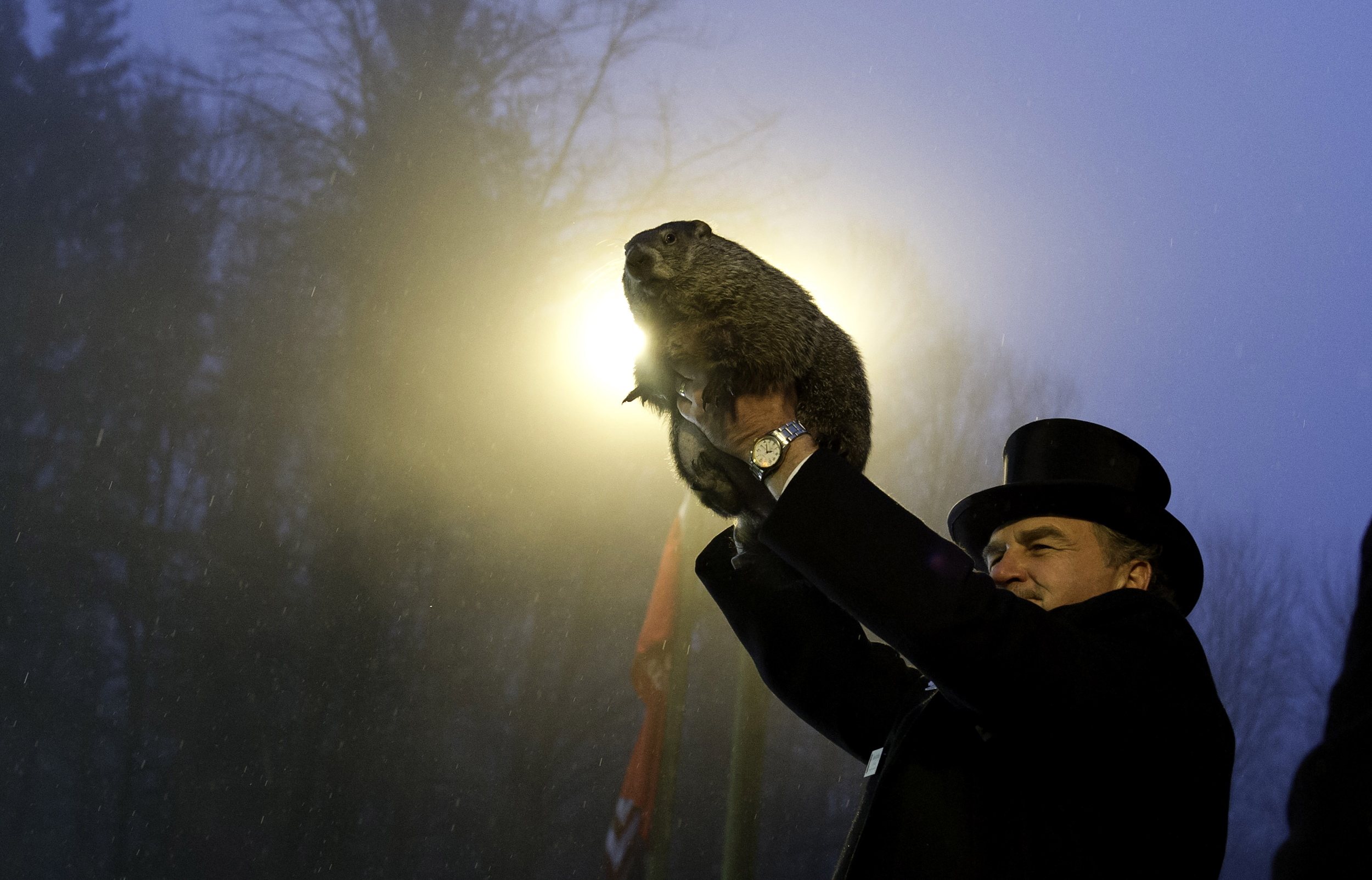 Groundhog Day
Earth Day
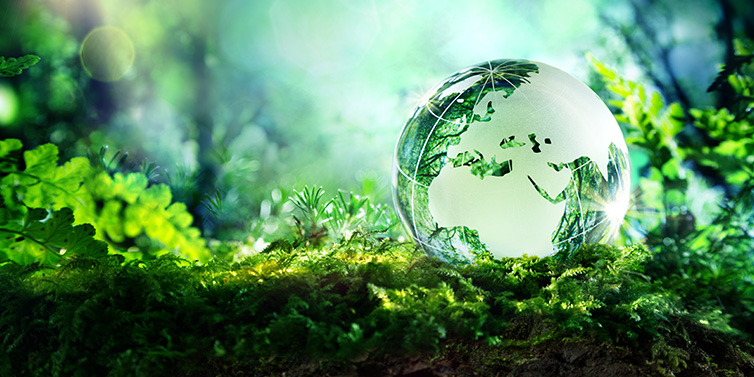